Pressure/Stress
110.05.31
5th graders
I.A. Class
What is pressure?What is stress?
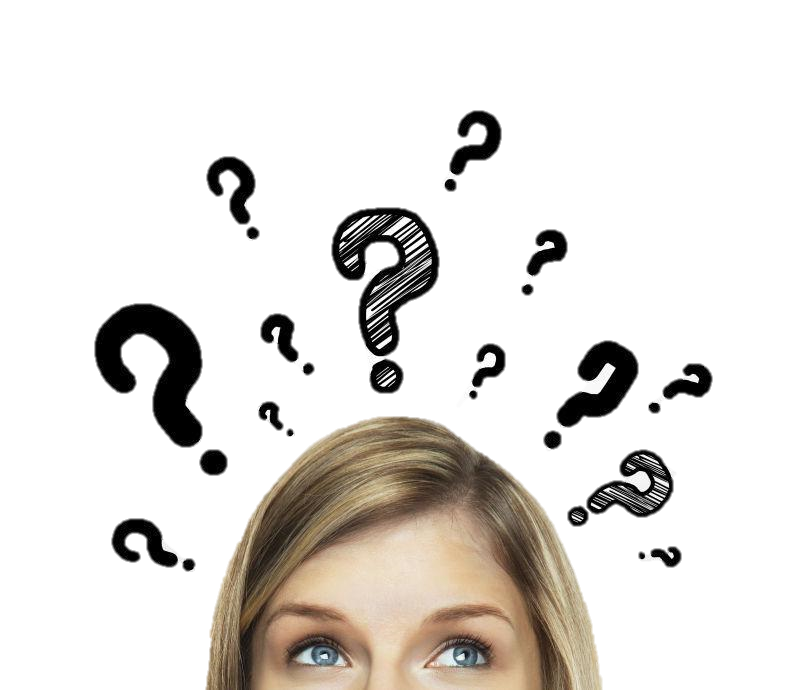 Pressure/Stress=壓力
壓力是我們面對生活中各種對自己的要求而引起的正常身體和心理反應。
例如：升上五年級後，重新編班，換了新同學和新老師，心裡感到不安、焦慮，在開學前一晚，翻來覆去睡不著覺，覺得心中充滿了壓力…
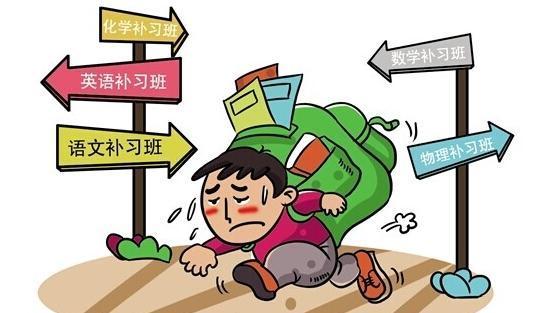 學生壓力的來源
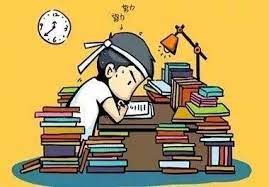 補習壓力
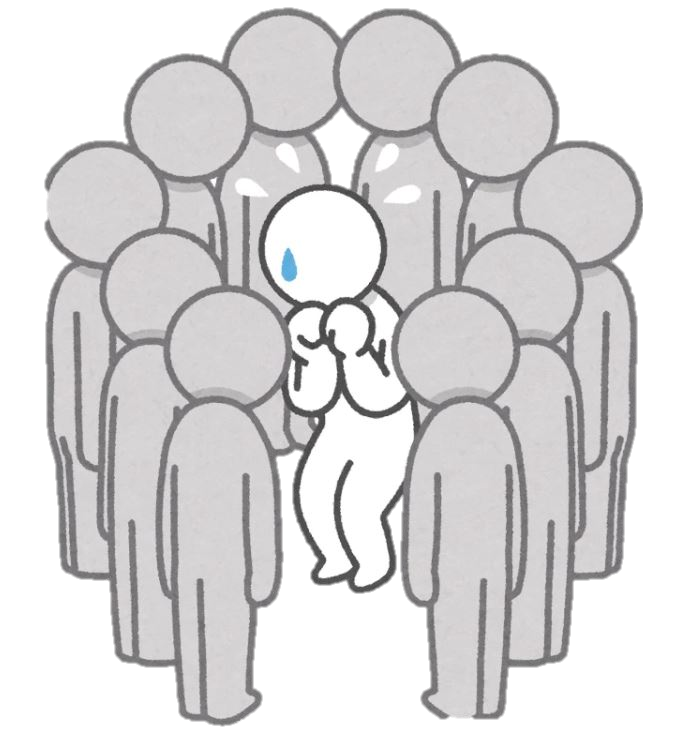 讀書、學習壓力
同儕壓力
壓力ｘ身體
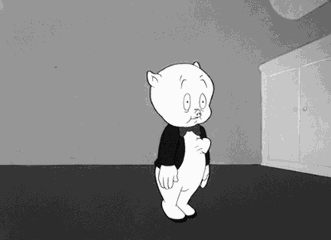 身體 Body
心跳、呼吸急促
肌肉緊繃、疼痛
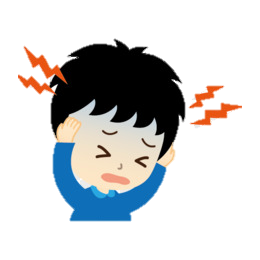 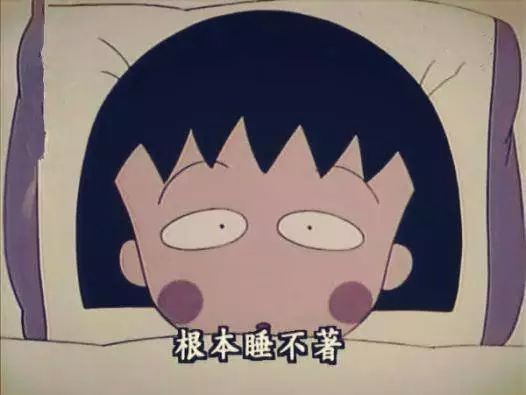 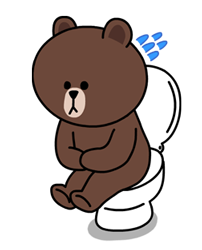 失眠
腸胃不適
頭痛
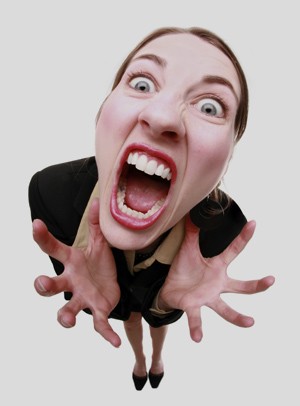 認知Cognition
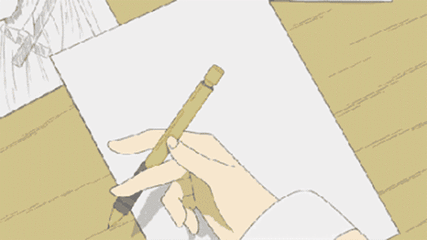 記憶力變差
討厭自己
無法專心
情緒Emotion
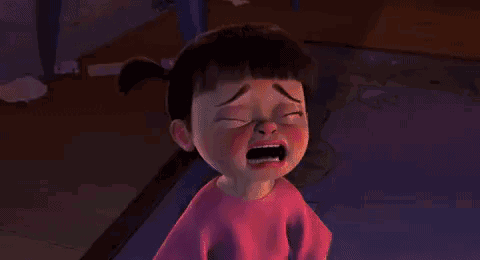 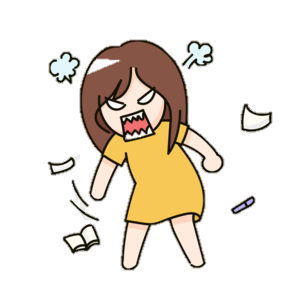 易哭
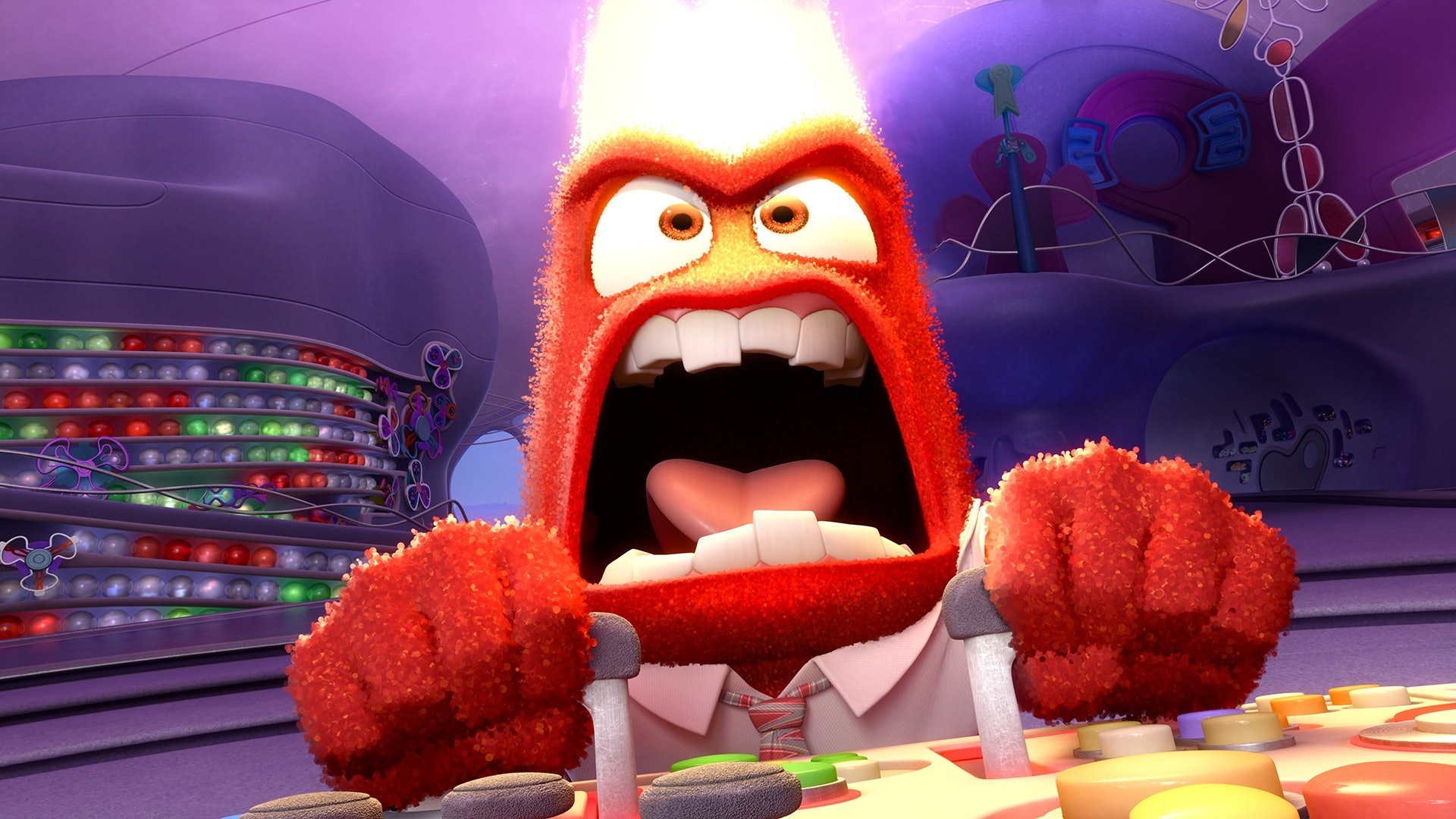 焦慮
煩躁
憤怒
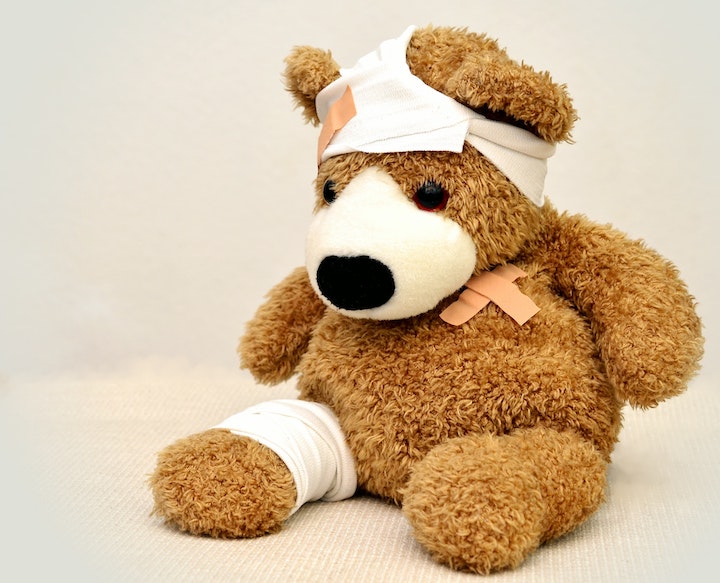 行為Behavior
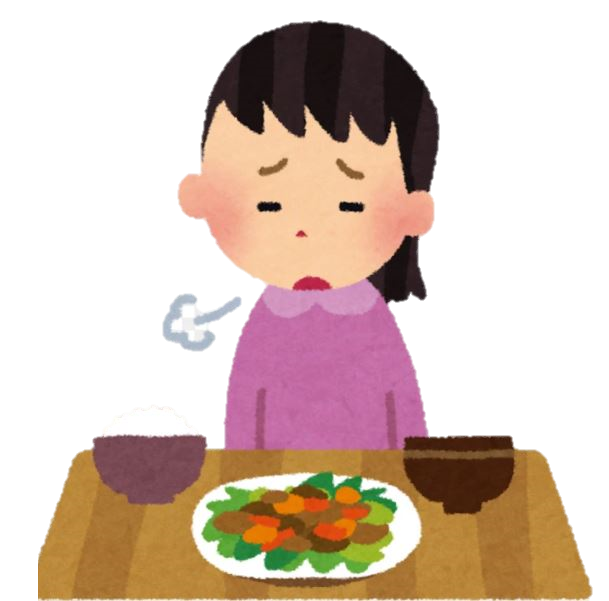 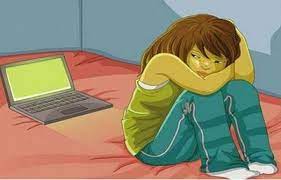 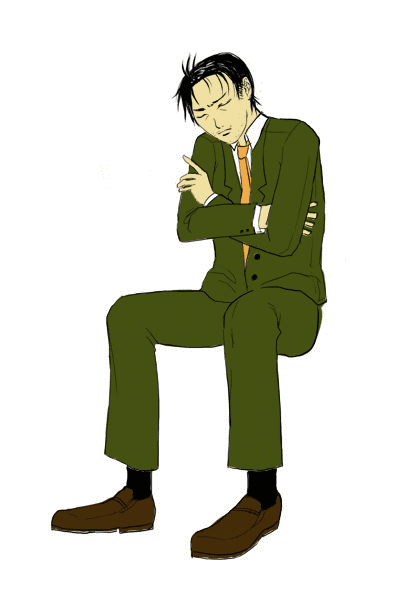 自我傷害
社交退縮
食慾不振
坐立不安
How to deal with it?
找出引起壓力的原因，採取行動，解決問題
例子：因擔心別人會討厭自己，而對拒絕別人過份的要求感到有壓力。
找、做、解
改變心法
好習慣養成
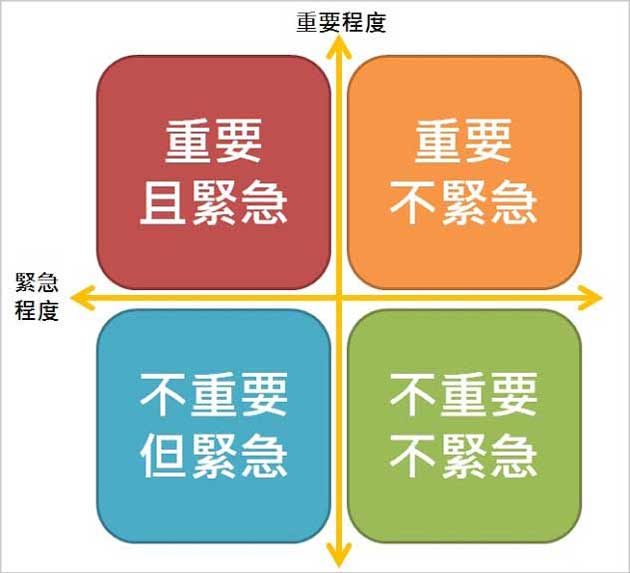 3
1
4
2
Friends
壓力支援網
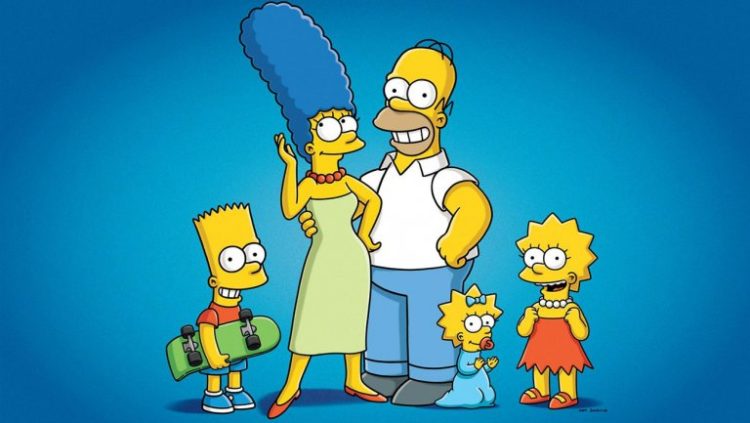 Family
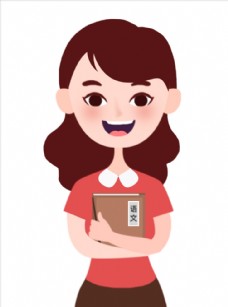 Teacher
良好生活習慣
Hobby
興趣
Listen to musicorSing
Exercise
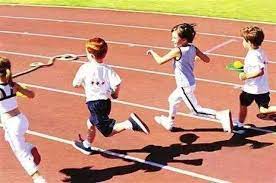 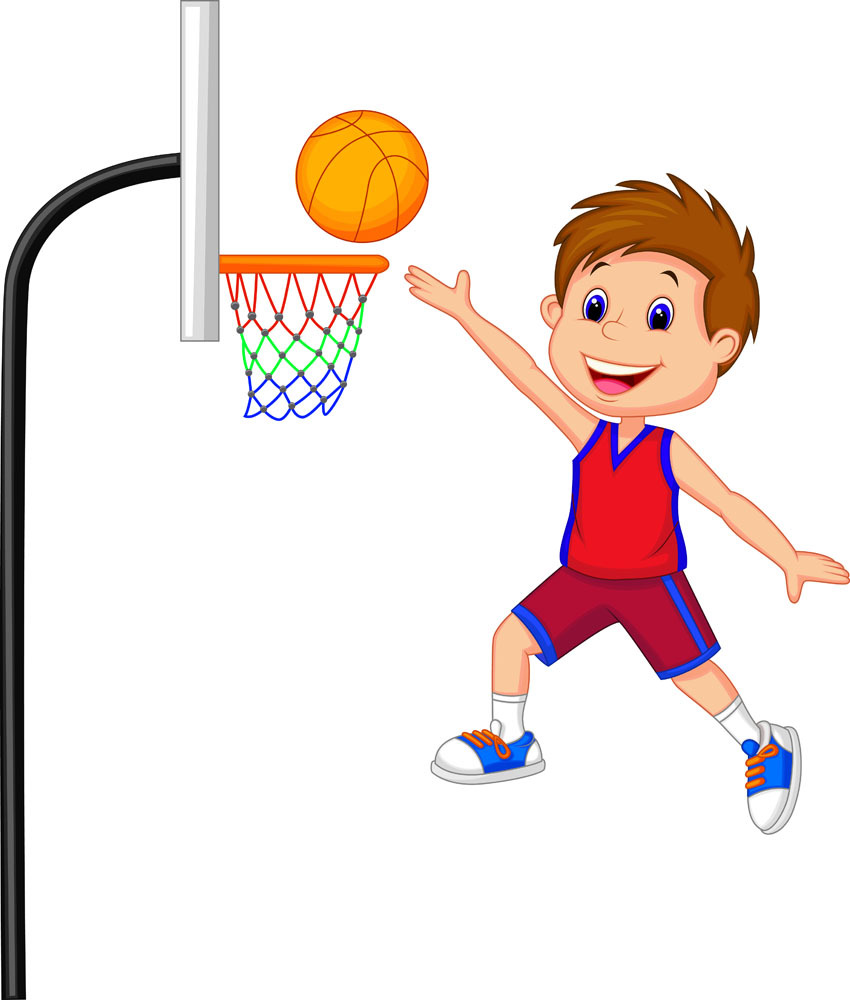 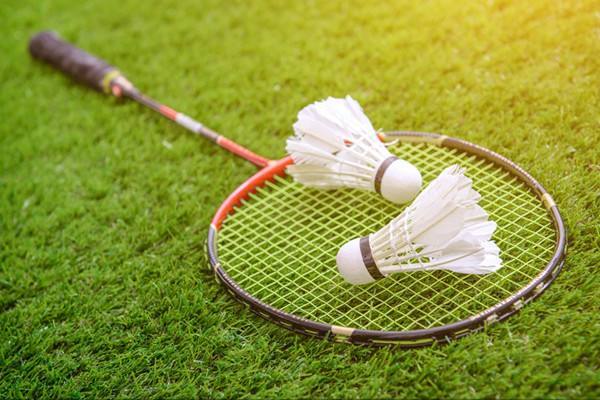 Read books
Play board games
Draw
Take care of pets
Play piano
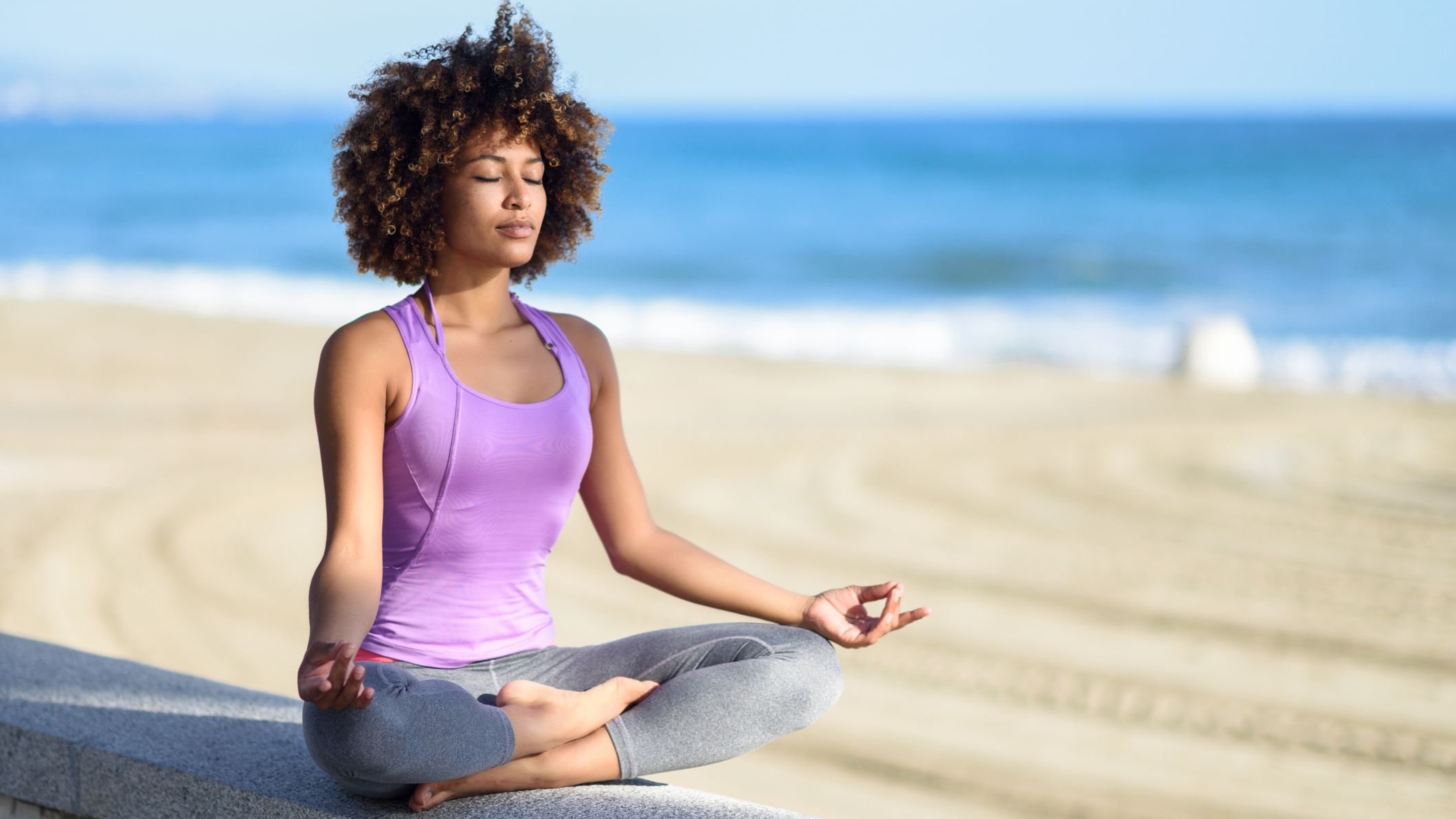 Meditation
Zentangle/Zen painting
Teacher Betty’s Relaxing Hobbies
Hiking
Teacher Betty’s Relaxing Hobbies
Meditation
Teacher Betty’s Relaxing Hobbies
Eating
Teacher Betty’s Relaxing Hobbies
Zentangle
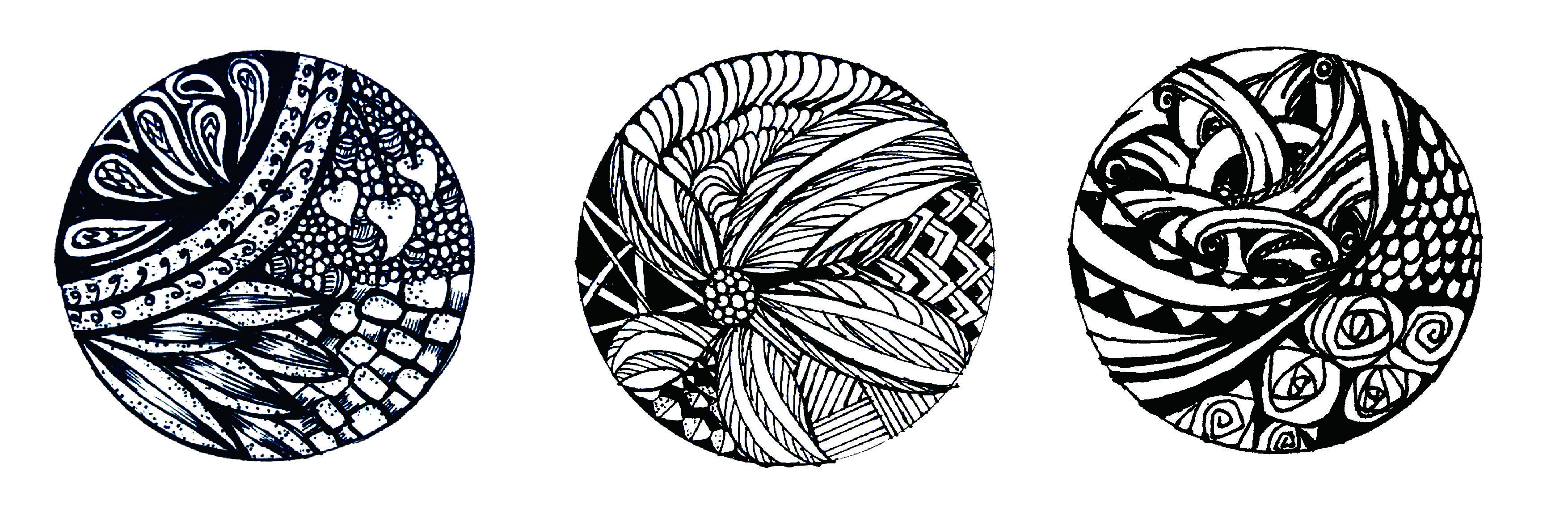 What about yours?
1. 進入Google 表單完成指派作業。－壓力檢測量表－回答問題2. 下次上課：6/2(三)14:10-14:50，記得用open ID登入Teams。3. 下次上課請準備一張A4白紙、鉛筆、橡皮擦和一枝黑筆。
Homework